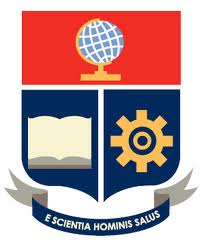 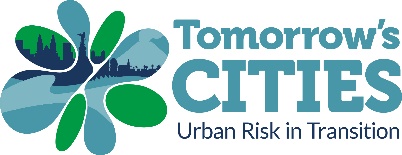 ESCUELA POLITÉCNICA NACIONAL
Origen y características geológicas del aluvión de La Gasca31 de Enero de 2022
Daniel Andrade – Instituto Geofísico-EPN
Eliana Jiménez – Departamento de Geología-EPN
Camilo Zapata – Universidad San Francisco de Quito
Francisco Vásconez - Instituto Geofísico-EPN

Consejo Municipal – 15 de Marzo de 2022
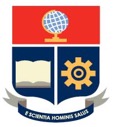 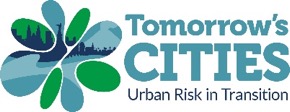 TERMINOLOGÍA:

ALUVIÓN
Es un flujo de agua mezclada con sedimentos rocosos (arena, grava, bloques) en suspensión, que fluye por un drenaje de una zona montañosa. El porcentaje de sedimentos puede ser entre 20% y 60% del peso.

FLUJO DE LODO (MUDFLOW)
FLUJOS DE ESCOMBROS (DEBRIS FLOW)
FLUJO HIPERCONCENTRADO (HYPERCONCENTRATED FLOW)
LAHAR
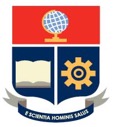 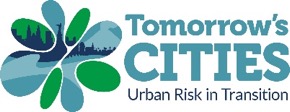 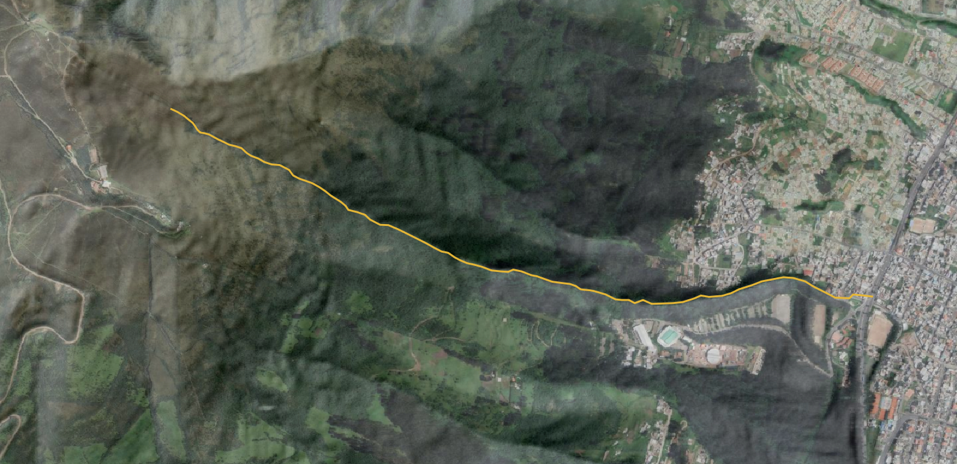 Av. Occidental
Llegada del teleférico
Vulcano Park
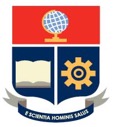 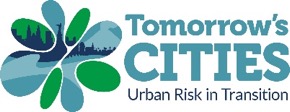 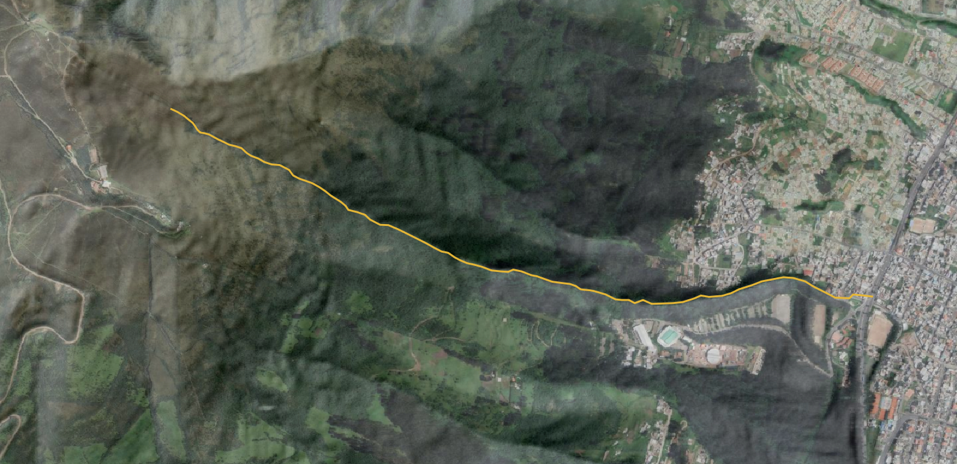 Segmento 1
Segmento 2
Segmento 3
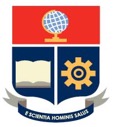 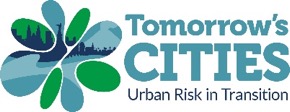 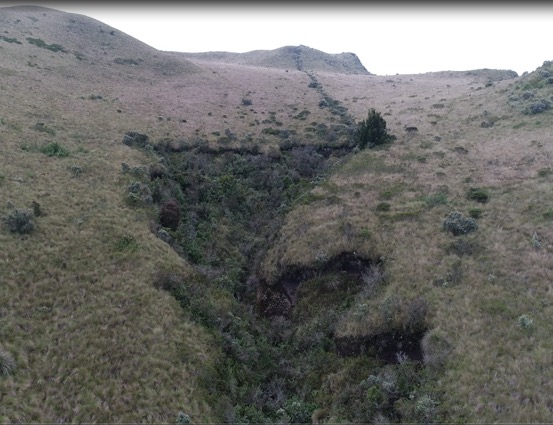 Segmento 1 

Entre los 3800 y 3600 m

Vegetación tipo páramo

Capa de suelo espesa (1-2 m)

Rocas volcánicas competentes
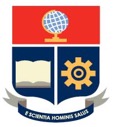 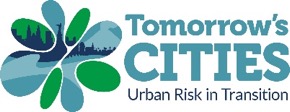 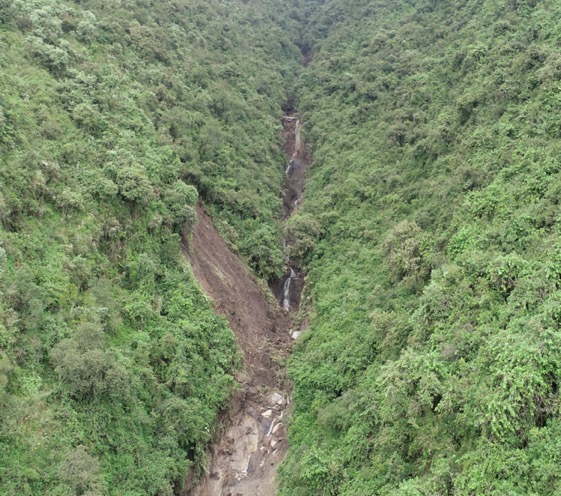 Segmento 2 

Entre los 3600 y los 3200 m

Vegetación primaria espesa

Capa de suelo espesa (1-2 m)

Rocas volcánicas competentes
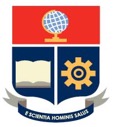 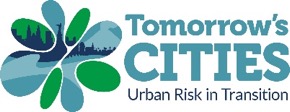 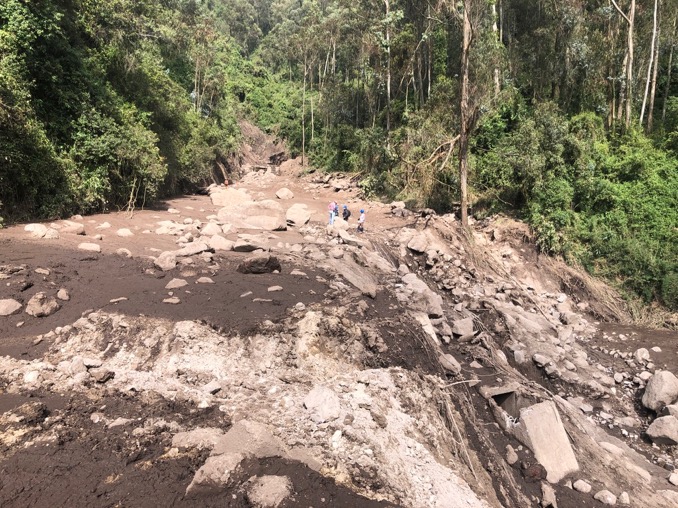 Segmento 3  

Bajo los 3200 m

Vegetación mixta espesa

Capa de suelo espesa (1-2 m)

Rocas volcánicas menos competentes (cangahua)
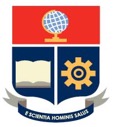 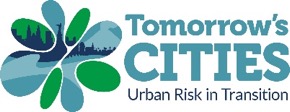 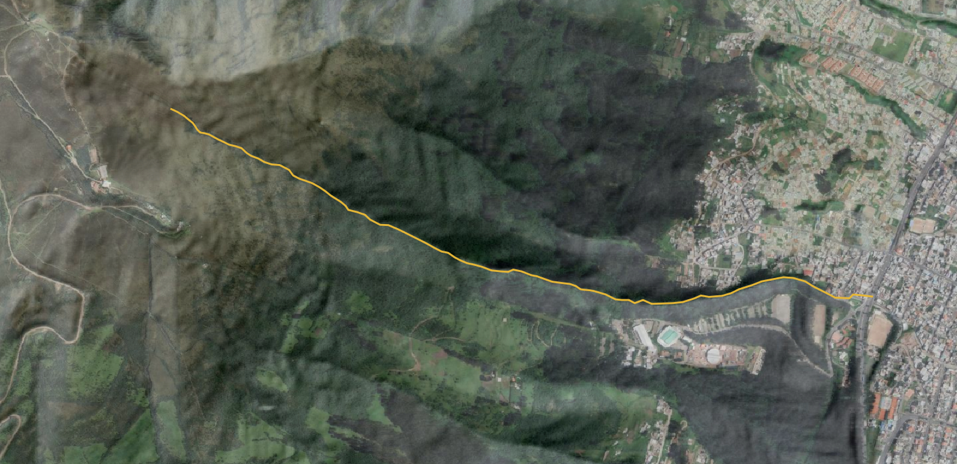 Segmento 1
Segmento 2
Segmento 3
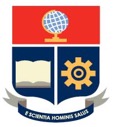 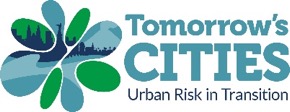 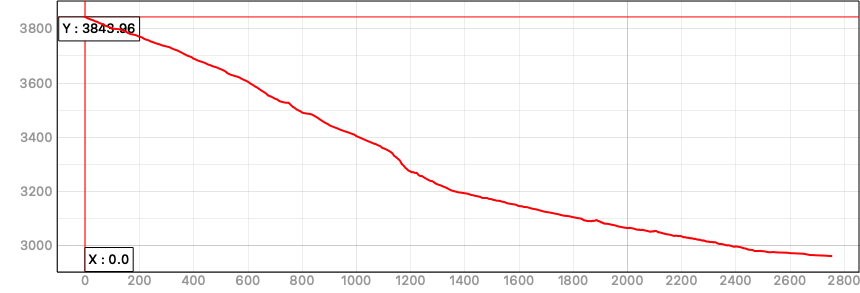 Segmento 1
Segmento 2
Segmento 3
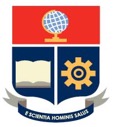 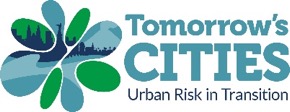 Segmento 1
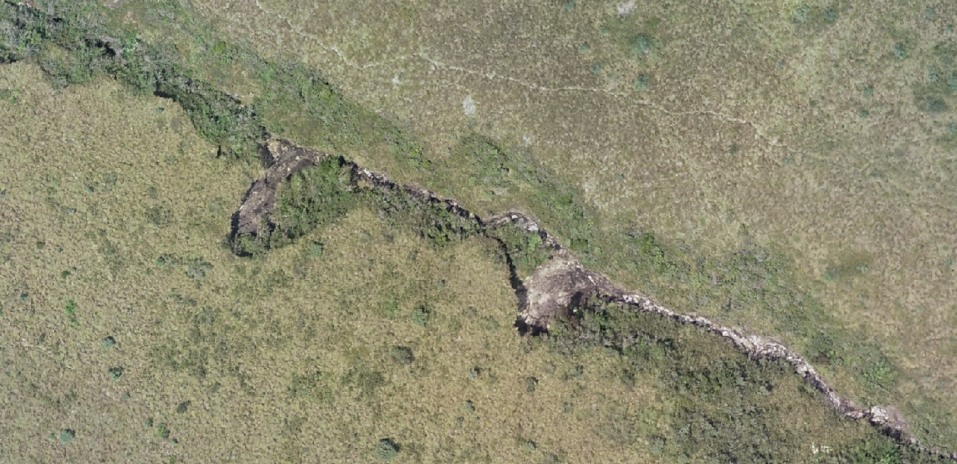 O m
2 m
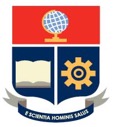 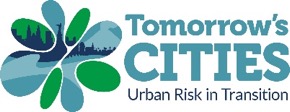 Segmento 1
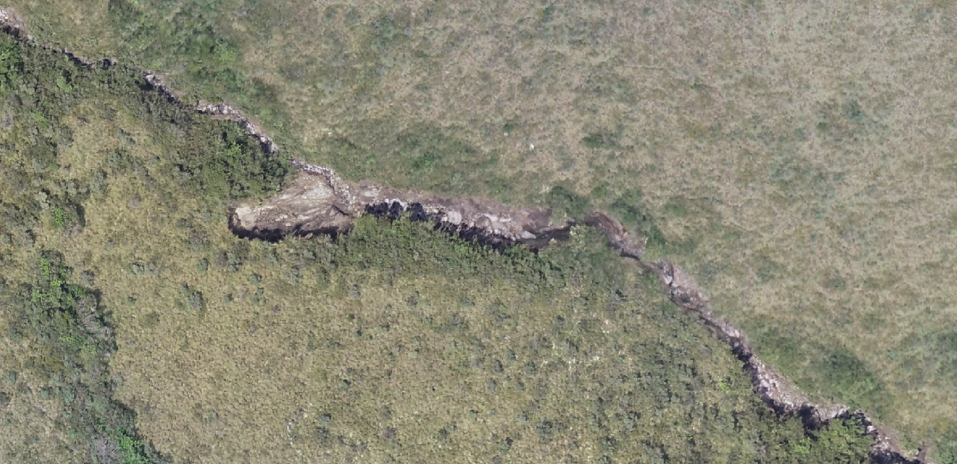 3 m
6 m
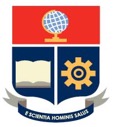 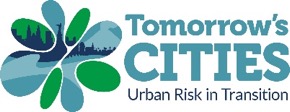 Segmento 2
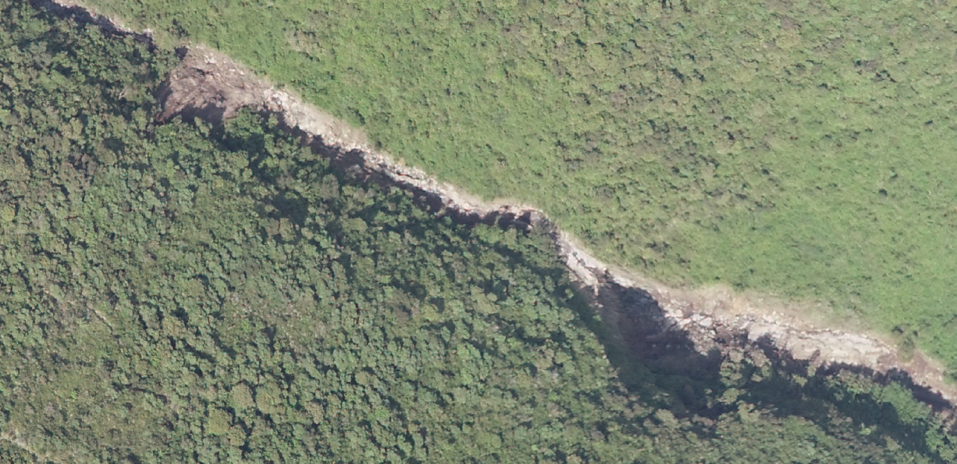 11 m
14 m
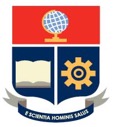 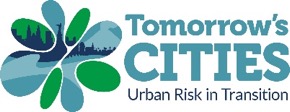 Segmento 3
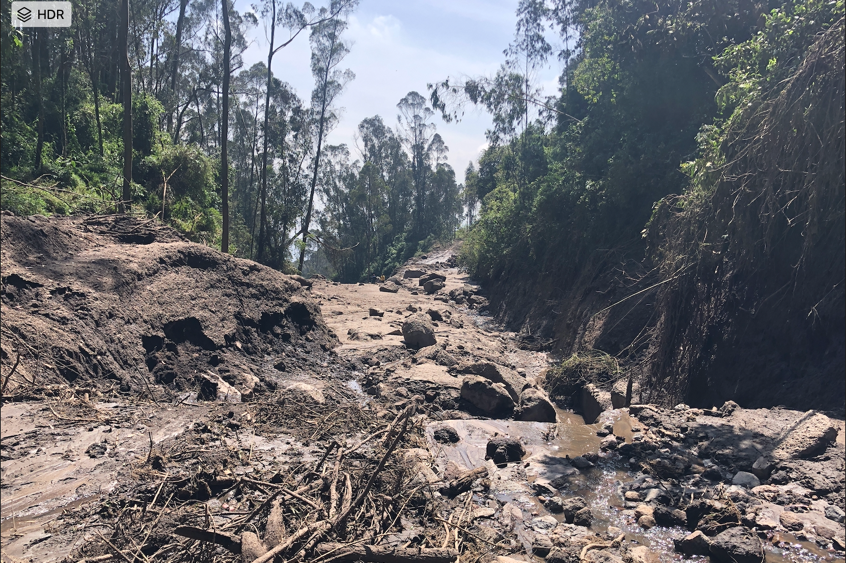 12 m
Qmax = 150-200 m3/s  aprox.

Vol = 30-35 mil m3  aprox.
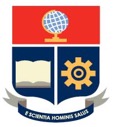 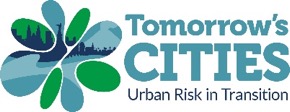 Segmento 3
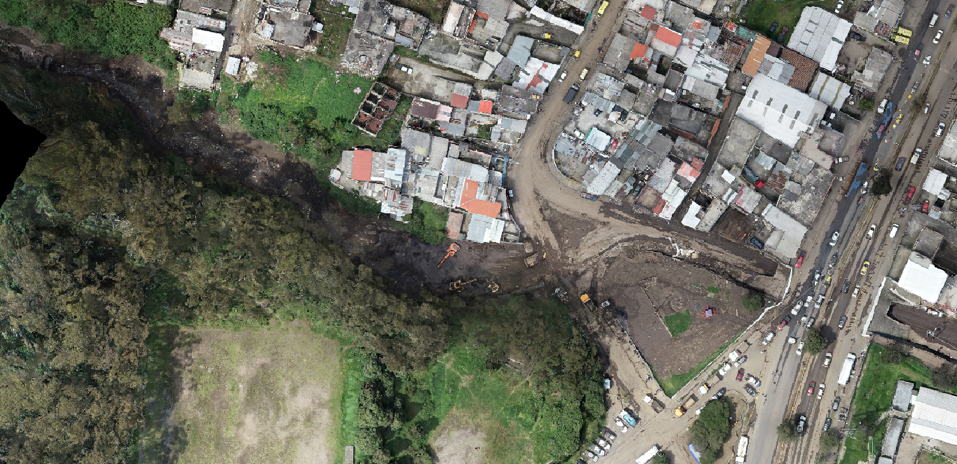 19 m
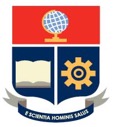 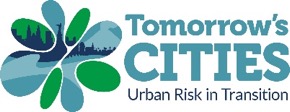 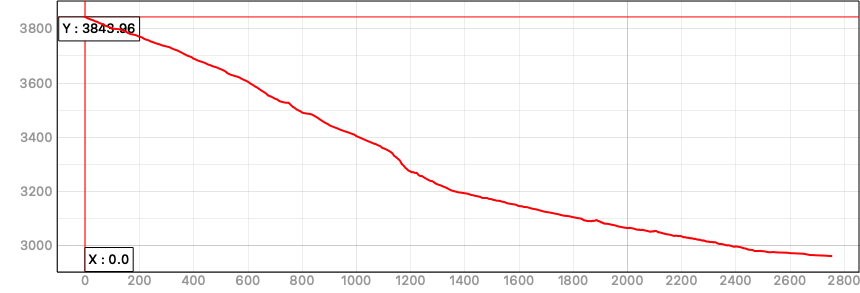 Segmento 1
2m
Segmento 2
6m
Segmento 3
11m
12m
18m
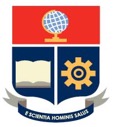 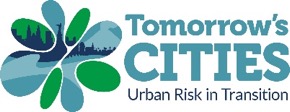 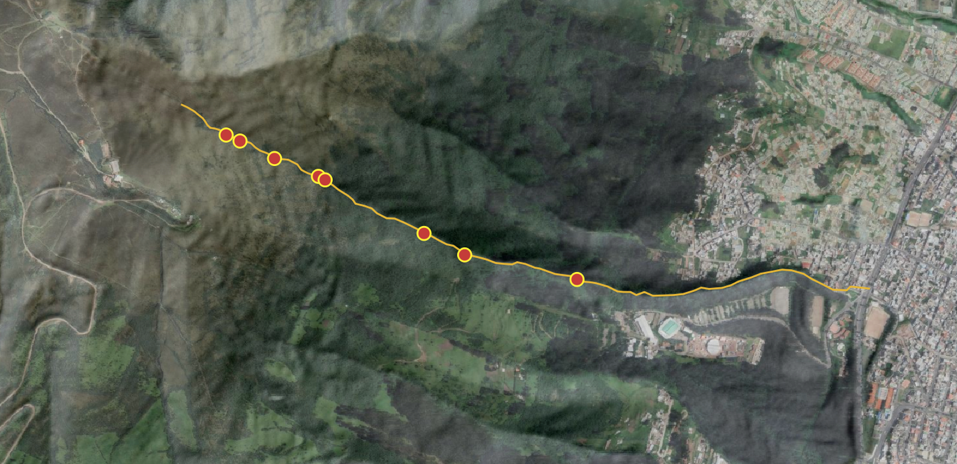 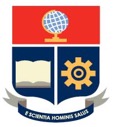 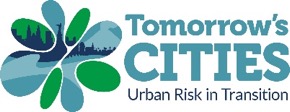 INTERPRETACIÓN

Lo observado corresponde con un proceso de retroalimentación que ocurre a lo largo de toda la quebrada.

Este proceso permite iniciar con pequeños deslizamientos en la cabecera de la quebrada y terminar con un flujo grande en la zona baja.
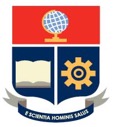 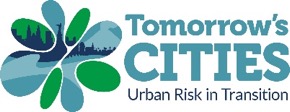 INTERPRETACIÓN

3. Este proceso de retroalimentación fue posible solamente por las condiciones climáticas locales el día del evento y de los días precedentes, que fueron excepcionales.
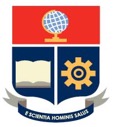 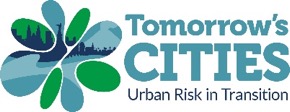 COROLARIO
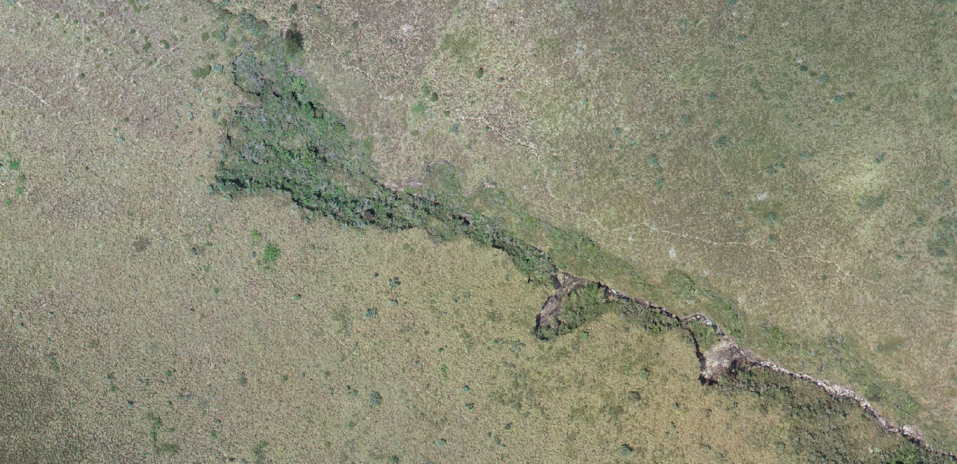 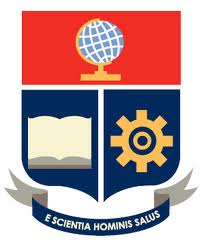 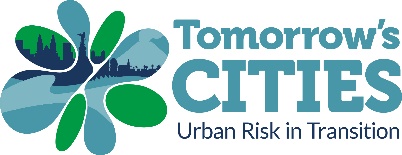 ESCUELA POLITÉCNICA NACIONAL
GRACIAS